Administrative Law
Part 5: Agency Action
Lecture 3: Informal Rulemaking
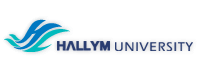 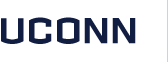 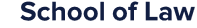 Vermont Yankee Nuclear Power Corp. v. NRDC
Background: 
This case arose from two separate decisions by the Atomic Energy Commission to grant a license to Vermont Yankee Nuclear Power Corp. and to grant a permit to Consumers Power Co. 
The Natural Resources Defense Council challenged the Commission in the Court of Appeals for the District of Columbia, claiming it employed insufficient procedure. 
Under the Atomic Energy Act of 1954, the Commission was given broad regulatory authority over the development of nuclear energy.
Under the Act, a utility seeking to construct and operate a nuclear power plant must obtain a construction permit or license to operate by filing a safety report, an environmental report, and information regarding antitrust implications. The resulting application is reviewed by Commission staff and a group of distinguished experts in the field. Both groups submit their own evaluations, along with an environmental impact statement prepared after being circulated for comment and revised. A three-member Atomic Safety and Licensing Board then conducts a public adjudicatory hearing, and reaches a decision which can be appealed to the agency and then to the courts.
Vermont Yankee Nuclear Power Corp. v. NRDC
Issue: Were the rulemaking procedures adequate or was the Commission required to conduct formal hearings? 
Section 553(b) of the APA requires that agencies publish notice of proposed rulemaking in the Federal Register, and that interested parties be given an opportunity to participate, or comment, before the agency adopts a final rule. 
This section of the APA imposes the maximum procedural requirements which Congress was willing to have courts impose upon agencies in rulemaking procedures.
Vermont Yankee Nuclear Power Corp. v. NRDC
Holding: The rulemaking procedures employed by the Commission were adequate. 
Agencies are free to grant additional procedural rights in the exercise of their discretion, but reviewing courts are generally not free to impose them if the agencies have not chosen to grant them.
When Congress passed the APA and created the concept of "informal rulemaking," it was within its power to establish a procedural floor.  Since the court found that the APA satisfied procedural due process requirements, courts could not layer on additional requirements.
Another way of saying this is that there is a presumption that actions taken pursuant to the APA satisfy procedural due process requirements.
Connecticut Light & Power Co. v. NRC
Background: 
After a damaging fire, the Nuclear Regulatory Commission developed technical guidelines for evaluating the fire safety of both new and operating nuclear plants. 
Due to ongoing disputes during the process of developing the guidelines, the Commission began rulemaking procedures.
Connecticut Light & Power objected to several features of the resulting fire protection program.
Connecticut Light & Power Co. v. NRC
Issue: Was the rulemaking procedure used by the NRC adequate? 

Connecticut Light & Power put forward three arguments:
The notice of proposed rule-making was inadequate because it gave no indication of the technical basis on which the Commission had relied in formulating the proposed rules and because the rules as adopted substantially differed from the proposed rules.
The Commission failed to offer an adequate technical justification for the fire protection rules as adopted.
The Commission failed to comply with its own regulations governing the imposition of new requirements for nuclear plants already in service.
Connecticut Light & Power Co. v. NRC
Holding: Although the rulemaking procedures employed by the NRC were not ideal, the court upheld the fire protection plan because there was ultimately adequate support for the program and the program did not depart radically from the one that was originally proposed.
The court noted that the NRC’s procedures were flawed in that the notice of proposed rulemaking was cursory, gave others in the industry minimal time to respond, and provided limited technical guidance.
“We cannot conceal, however, our concerns about some of the procedures followed by the Commission in the rule-making process by which the program was adopted. The Commission complied but barely with the procedures mandated by the Administrative Procedure Act for notice and comment rule-making. . . The process of notice and comment rule-making is not to be an empty charade.” (CB 333, emphasis added)
Connecticut Light & Power Co. v. NRC
Ultimately, the court said that agencies must be clear and straightforward in identifying the information on which they rely in their decisionmaking processes, and identify those sources in their notice of proposed rulemaking to allow interested participants meaningful opportunity for comment.  

Additionally, if a final rule produced from an informal rulemaking process differs substantially from the original notice, it must re-notice the rulemaking and allow for further comments. 
Logical Outgrowth Test: Only those changes that follow logically from or reasonably develop from its original notice need not be re-noticed.
Notice of Proposed Rulemaking
Since the rulemaking process in the modern era now functions as an important check on agencies, a sufficient level of detail in notice of proposed rulemaking is required.
Challenges to the to the adequacy of an agency’s notice of proposed rulemaking are common. 
A typical challenge asserts that the agency failed to disclose all of the relevant data that informed the agency’s thinking that therefore did not give the public an adequate opportunity to address the agency’s proposals.
American Radio Relay League v. FCC
Background: 
In 2004, the Federal Communications Commission adopted rules regulating the use of the radio spectrum by certain broadband operators.
The Commission partially placed five scientific studies consisting of empirical data gathered from field tests in the rulemaking record, but withheld individual pages. 
The American Radio Relay League objected that the rules did not provide adequate protection against spectrum interference by those providers and challenged the use of partially redacted studies.
American Radio Relay League v. FCC
Issue: Should an agency be allowed to only partially publish information on which they relied in promulgating a rule? 
The American Radio Relay League argued that the partially redacted pages indicate that the study’s core scientific recommendations may reveal the limitations of its own data and that its conclusions may reveal methodology or illuminate strengths and weaknesses of certain data or the study as a whole. On that basis, they asserted that they should be given the opportunity to respond meaningfully to the study by viewing it in whole and having the opportunity to comment. 
The FCC countered that it need not publish for notice and comment the five studies in full, regardless of whether the agency accepts or rejects or ignores such material.
American Radio Relay League v. FCC
Holding: Agencies must disclose in full detail the technical and scientific evidence upon which they rely in their rulemaking processes. 
Unlike in Connecticut Light & Power v. NRC , here the agency disclosed the information they relied on, but withheld critical portions of the studies. 
“[W]hat [the FCC] did here was redact parts of those studies that are inextricably bound to the studies as a whole and thus to the data upon which the Commission has stated it relied, parts that explain the otherwise unidentified methodology underlying data cited by the Commission for its conclusions, and parts that signal caution about that data.  . . no precedent sanctions such a “hide and seek” application of the APA’s notice and comment requirements.” (CB 348-9)
Statement of Basis and Purpose
The statement of basis and purpose for a rule contains the agency’s justification for its rule. 
Courts typically will not look beyond the arguments advanced by the agency in its statement of basis and purpose when they evaluate the substantive adequacy of a rule. As a result, SBP are usually very long and complex.
Arguments about the adequacy of the SBP are generally viewed by courts as arguments about the substance of the agency’s decision and decisionmaking process.
Statement of Basis and Purpose
Some procedural considerations: 
A SBP does not have to address every argument that is put forward by commenters during a rulemaking proceeding. Rathers, courts have held that “[a]n agency need not address every comment, but it must respond in a reasoned manner to those that raise significant problems.” (CB 359)
Courts are generally reluctant to order new rounds of notice and comment simply because material that shows up in the statement of basis and purpose was not mentioned in the notice of proposed rulemaking: